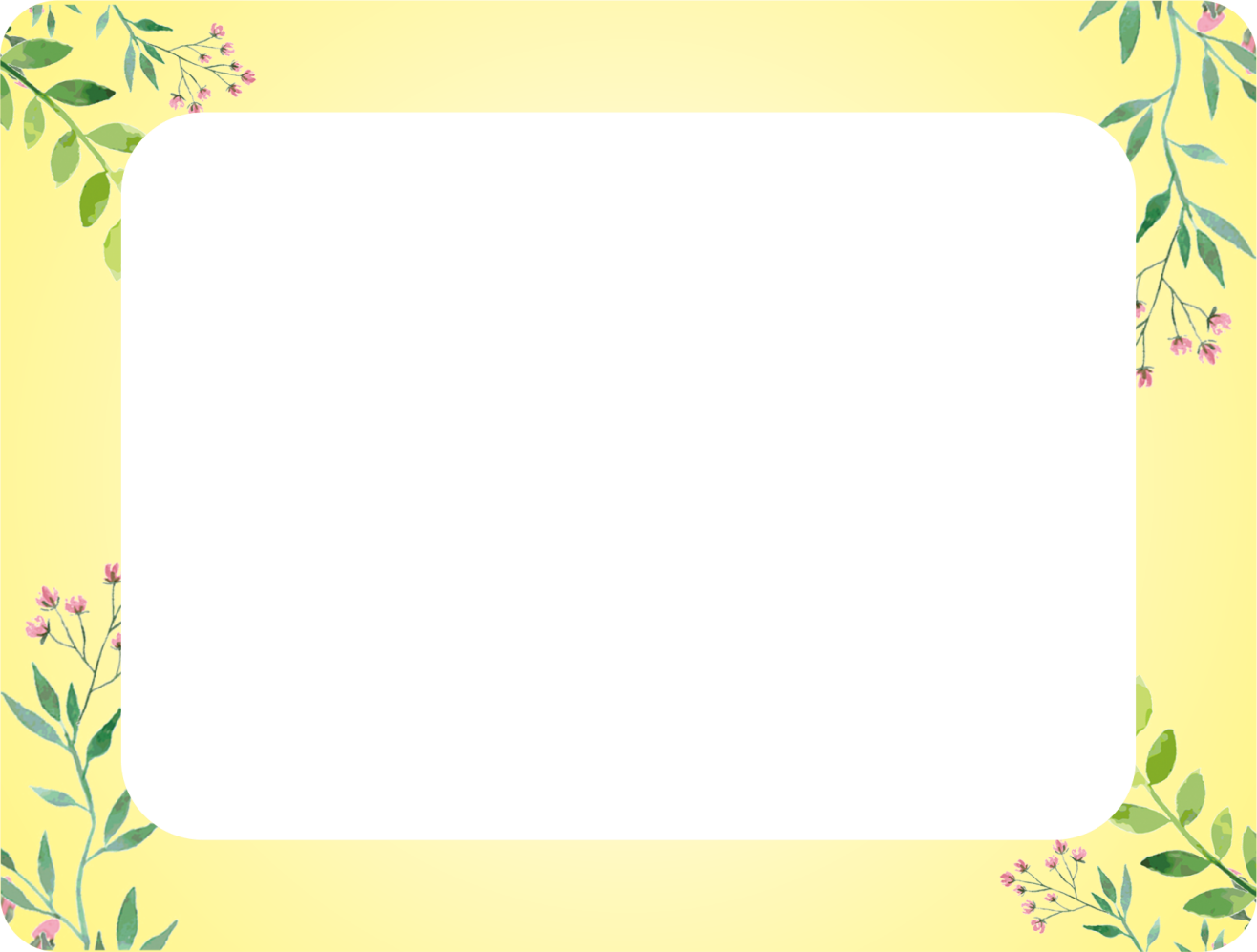 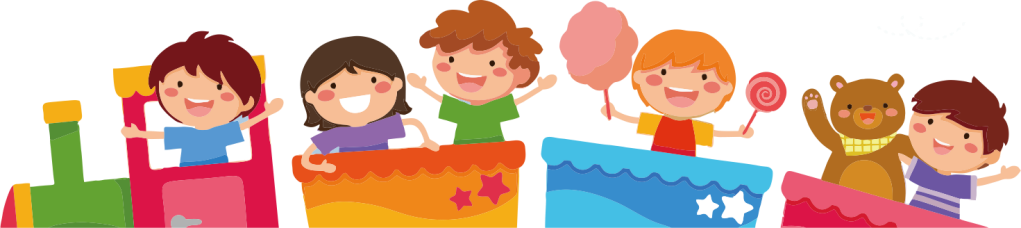 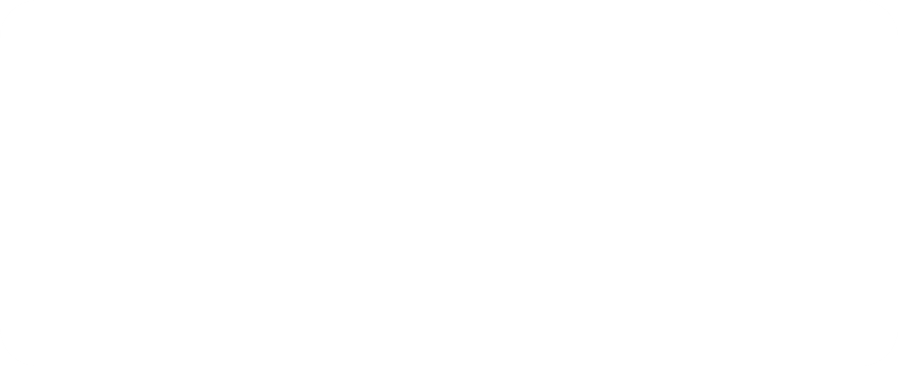 學校:  
姓名:  
感言:
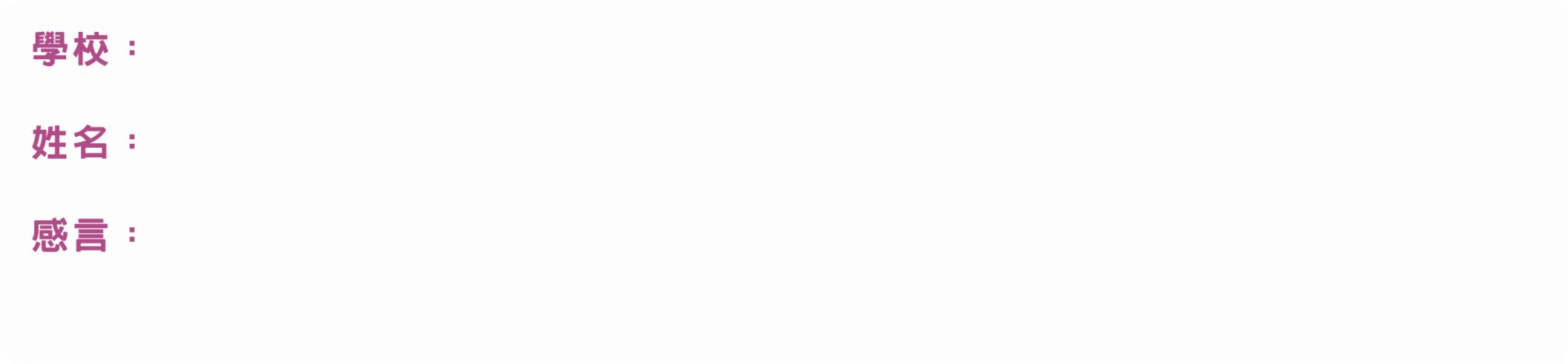